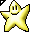 NHIỆT LIỆT CHÀO MỪNG QUÝ THẦY CÔ VỀ DỰ GIỜ
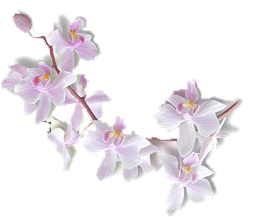 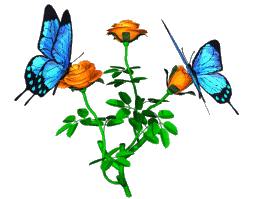 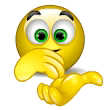 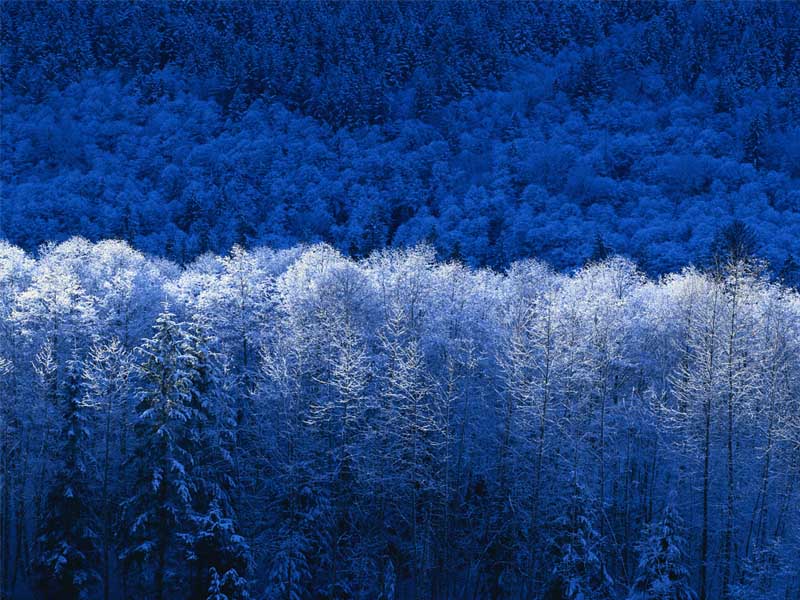 KIỂM TRA BÀI CŨ
Hãy phân tích biểu thức sau thành nhân tử rồi xét dấu của nó:
TAM THỨC BẬC HAI
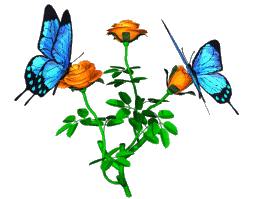 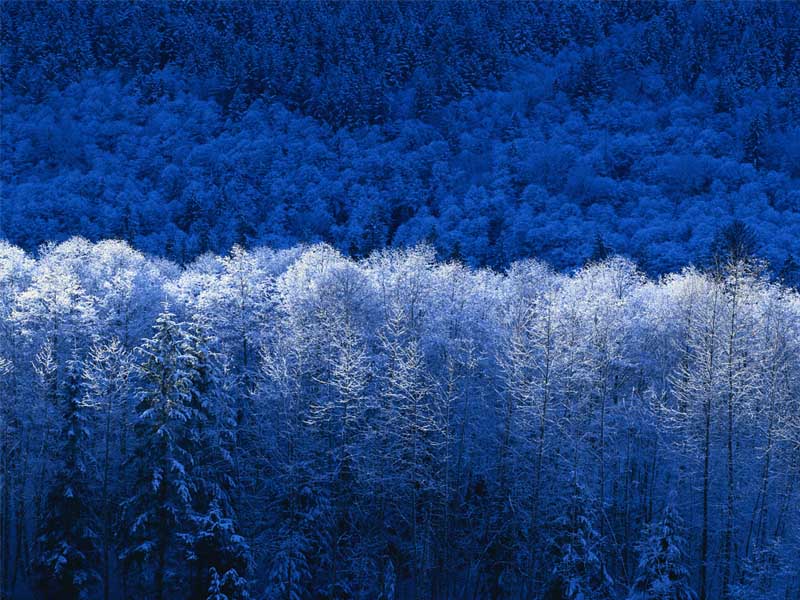 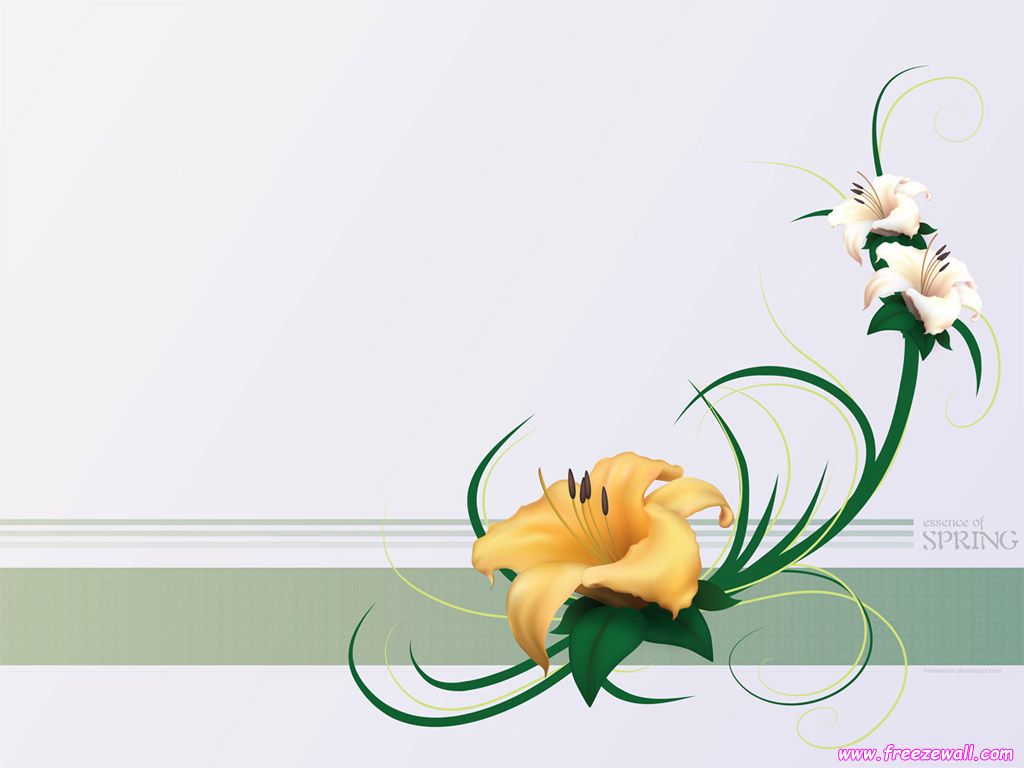 Bài 5: DẤU CỦA TAM THỨC BẬC HAI
Định lí về dấu của tam thức bậc hai:
1.    Tam thức bậc hai:
TAM THỨC BẬC HAI
Tam thức bậc hai có dạng
             như thế nào?
Bài 5: DẤU CỦA TAM THỨC BẬC HAI
Định lí về dấu của tam thức bậc hai:
Tam thức bậc hai:
Có phải tam thức bậc     hai không?
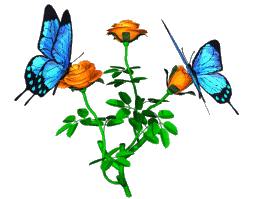 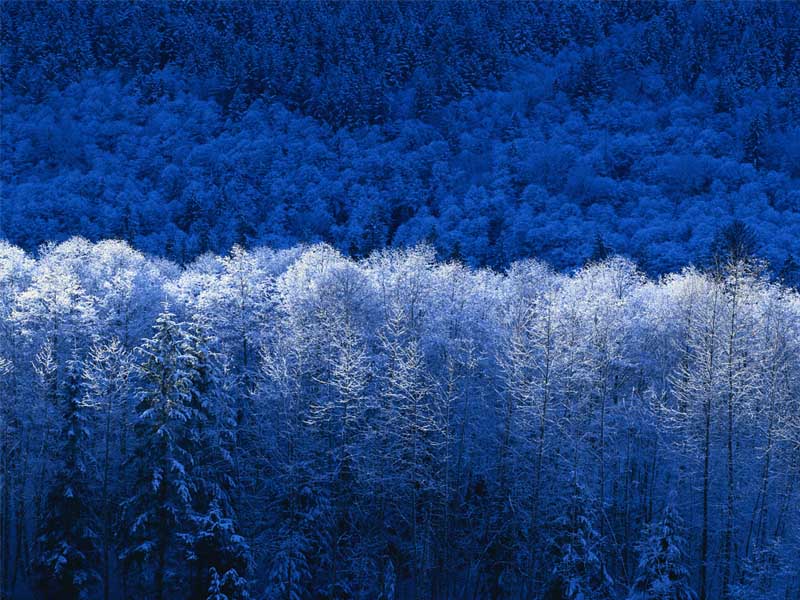 Bài 5: DẤU CỦA TAM THỨC BẬC HAI
Định lí về dấu của tam thức bậc hai:
Tam thức bậc hai:
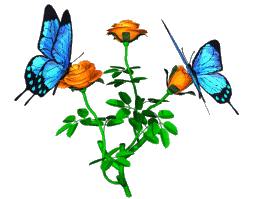 Bài 5: DẤU CỦA TAM THỨC BẬC HAI
y
y
x
O
O
Bài 5: DẤU CỦA TAM THỨC BẬC HAI
y
y
x
O
O
Bài 5: DẤU CỦA TAM THỨC BẬC HAI
y
y
x
O
O
y
y
y
y
y
y
x
x
x
O
O
O
O
O
O
Bài 5: DẤU CỦA TAM THỨC BẬC HAI
Bài 5: DẤU CỦA TAM THỨC BẬC HAI
2. Dấu của tam thức bậc hai:
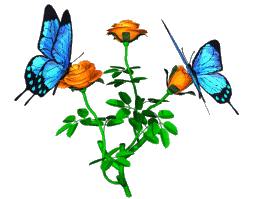 Bài 5: DẤU CỦA TAM THỨC BẬC HAI
2. Dấu của tam thức bậc hai:
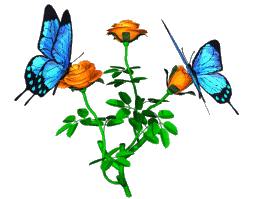 Bài 5: DẤU CỦA TAM THỨC BẬC HAI
2. Dấu của tam thức bậc hai:
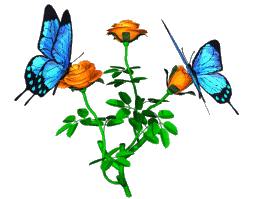 Bài 5: DẤU CỦA TAM THỨC BẬC HAI
2. Dấu của tam thức bậc hai:
Bảng xét dấu:
0
0
Hãy kết luận dấu của f(x)?
Bài 5: DẤU CỦA TAM THỨC BẬC HAI
Giải:
Bảng xét dấu g(x) có giống với f(x) không?
 Vì sao?
Hãy kết luận dấu của f(x).
Bảng xét dấu:
0
0
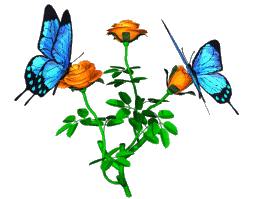 0
0
0
0
0
0
0
0
NỘI DUNG
CỦNG CỐ TIẾT HỌC
KHÁI NIỆM TAM THỨC BẬC HAI
ĐỊNH LÍ VỀ DẤU CỦA TAM THỨC BẬC HAI
XÉT DẤU CỦA TAM THỨC BẬC HAI
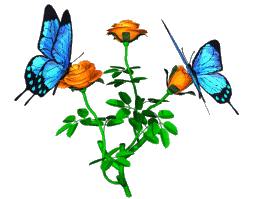 XÉT DẤU TÍCH THƯƠNG CÁC TAM THỨC BẬC HAI
Ai nhanh hơn
15 giây
0 giây
CÂU 1
(Hãy chọn đáp án đúng)
Biểu thức nào là tam thức bậc hai?
Bạn giỏi qúa !!!
Ai nhanh hơn
30 giây
0 giây
CÂU 2
(Hãy chọn đáp án đúng)
Bạn giỏi qúa !!!
Ai nhanh hơn
30 giây
0 giây
(Hãy chọn đáp án đúng)
CÂU 3
Bạn giỏi qúa !!!
Ai nhanh hơn
30 giây
0 giây
CÂU 4
(Hãy đáp án sai)
A.   Dấu của f(x) phụ thuộc vào dấu của a
Bạn giỏi qúa !!!
D.   A và C đúng.
DẶN DÒ
Về nhà làm bài 1, 2 trang 105 SGK Đại số 10 cơ bản.
Và xem trước II.
2. Dấu của tam thức bậc hai:
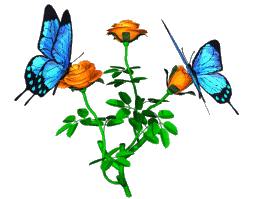 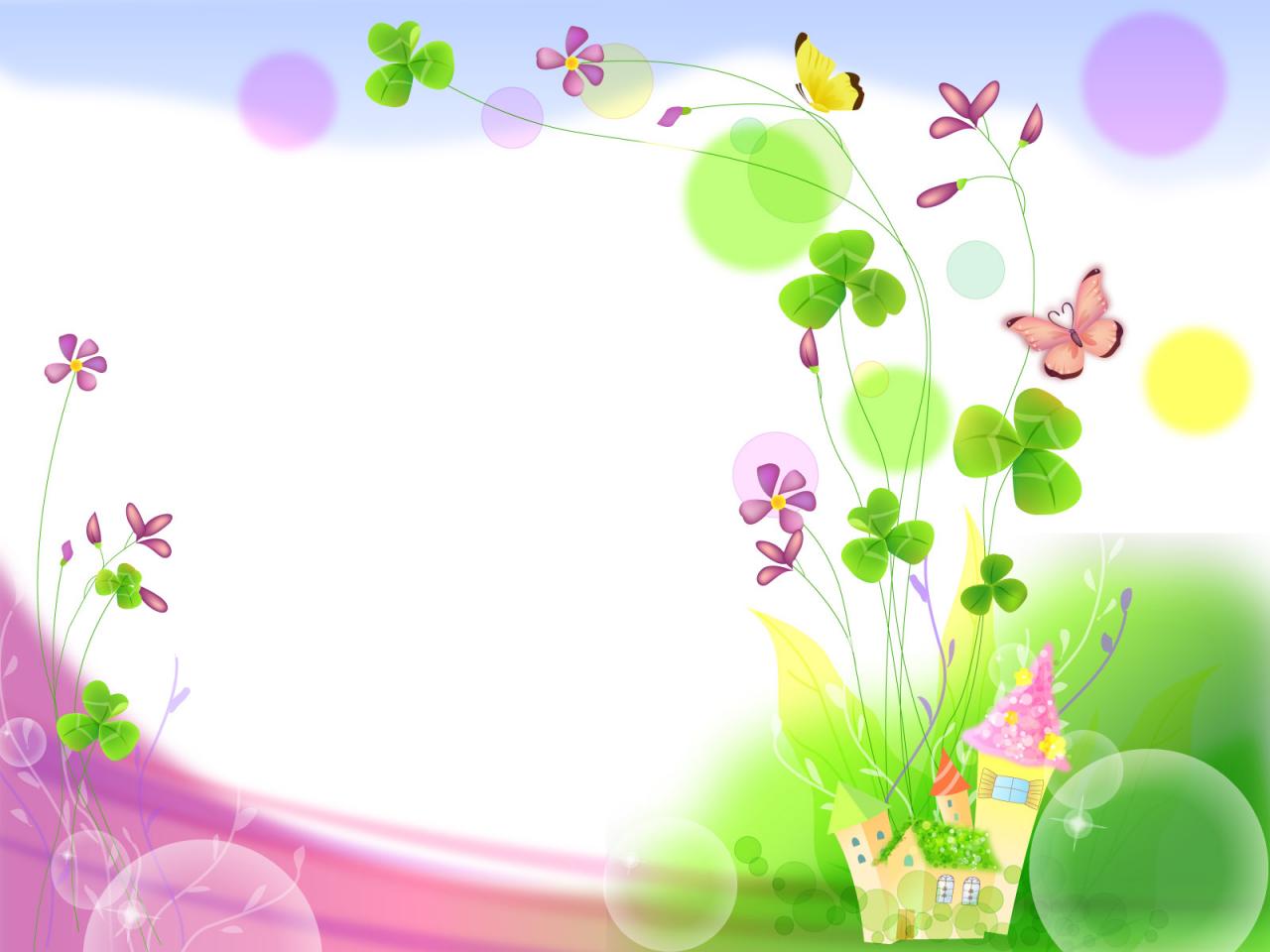 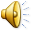 Cảm ơn thầy cô và các bạn
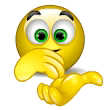